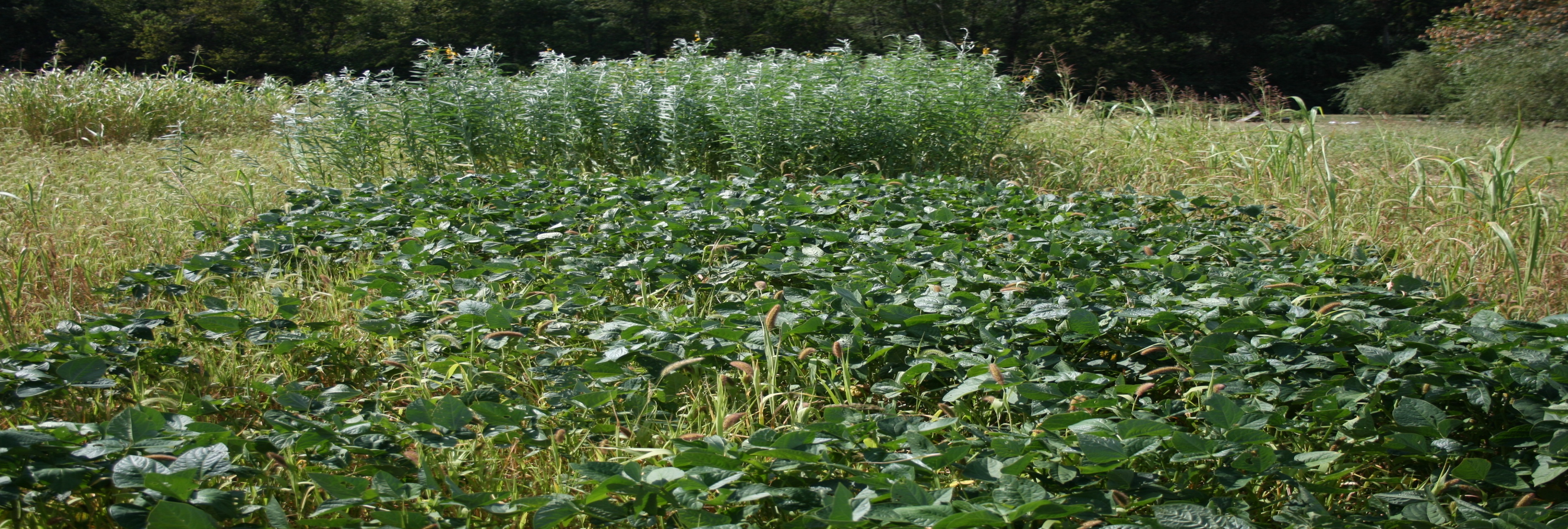 Managing fertility in Organic Systems
Timothy Coolong University of KY Horticulture
Soil test results
Reducing Fertilizer Use
Current N Recommendations {tomatoes, peppers, etc]
125 lbs of N per acre
50-75 lbs preplant
Granular lower cost fertilizer
50 lbs through fertigation or banding during season
Higher cost water soluble fertilizer
What would be recommended?
Without know cover crop history and what has been done the current recommendation would be based on using organic fertilizers
For organic production a high N or general purpose granular fertilizer is recommended.  Examples of such available products are Fertrell Earth Friendly All purpose 5-5-3 ($24.75/ 50 lb) Approximately 2000 pounds of Fertrell Earth Friendly 5-5-3 would be required per acre of production to reach 100 pounds of total N.
$990/acre
 This is very expensive
Reducing Fertilizer inputs by Building soil fertility
Cover cropping and crop rotation
Composting and/or manure
Supplemental fertilizers
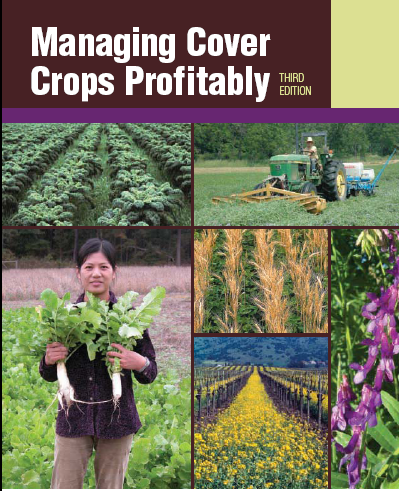 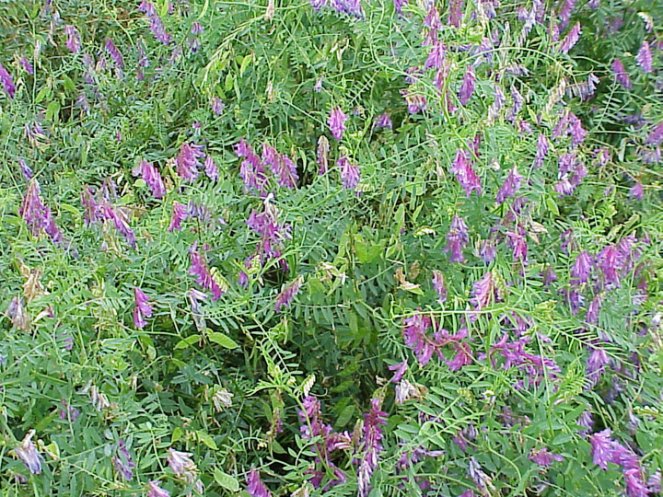 Hairy Vetch
Cover crops and nutrition
Deep rooted cover crops will scavenge nutrients and prevent leaching from winter rains
Cereal rye is probably best suited for this role Kentucky-
Many legumes do not establish as well in fall and do not scavenge nutrients well
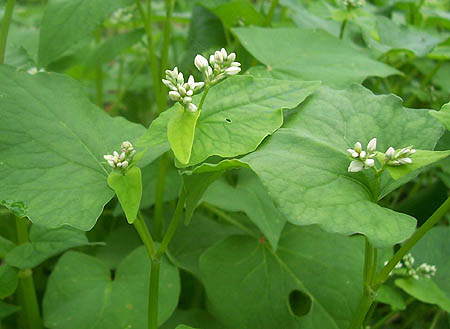 Biomass yield and nutrient accumulation of cover crops
Nitrogen fixing cover crops
N production from legumes can vary from 40-200 lbs+ of N per acre
Affected by: plant stand, soil pH, nodulation, and soil moisture
The portion of N available in the first year is usually 30-60% the total amount in the plant
Usually lower (30%) when just left on the surface and higher (60%) when incorporated
Do not incorporate too deep (top 6”)
Determining Fertility from Cover Crops
To be completely accurate you could do a tissue analysis of crops, but……
A lot of work has been done determining the typical N levels in different cover crops
This (N) is very consistent from year to year
The biggest changes are in biomass per acre
Taking a sample
Picture from: Cover Crop Sampling Instructions 
For Use with the OSU Cover Crop Calculator 
http://smallfarms.oregonstate.edu 
N. Andrews, D. Sullivan, J. Julian and K. Pool
Sampling
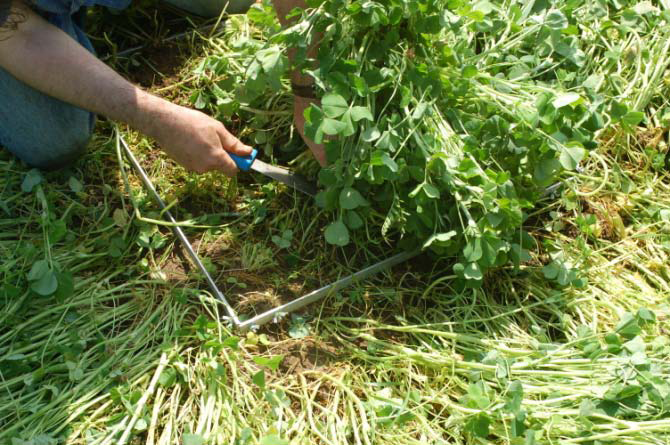 Pictures from: Cover Crop Sampling Instructions 
For Use with the OSU Cover Crop Calculator 
http://smallfarms.oregonstate.edu 
N. Andrews, D. Sullivan, J. Julian and K. Pool
Sampling
After getting representative samples
Do not combine samples, do several reps to get a feel for the uniformity of a field
Separate the cover crop and get a dry weight
They should be “crispy dry”
Then you can begin your calculation
Sample Data
Taken 5/7/2011
Vetch Dry Weights
Determine how much Biomass
We had approximately 0.1 lb of vetch per square foot
This is the biggest factor that can change from year to year
So then we can multiply lbs of cover crop by square feet per acre
43,560  sq ft/acre x 0.1 lb/sq ft = 4356 lb/acre
Let’s Determine How much N
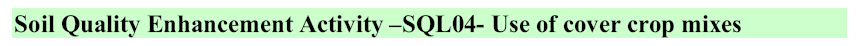 Non Legumes N
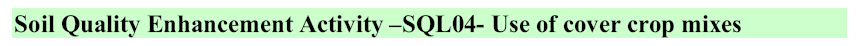 Determining N in cover crop
Take your percentage of N
Vetch was 3.7%
For legumes this varies 3.5-4% prior to flowering
For legumes 3-3.5% after flowering
Grasses are typically 2-3% N prior to flowering
Grasses are 1.5-2.5% after flowering
Determining N
Take your biomass per acre and multiply by percent N
4356 lbs x 3.7% = 162 lbs N per acre in the vetch planted
Keep in mind that 4356 lbs of dry matter is high
Is that it?
Rolling or conventional tillage?
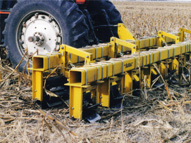 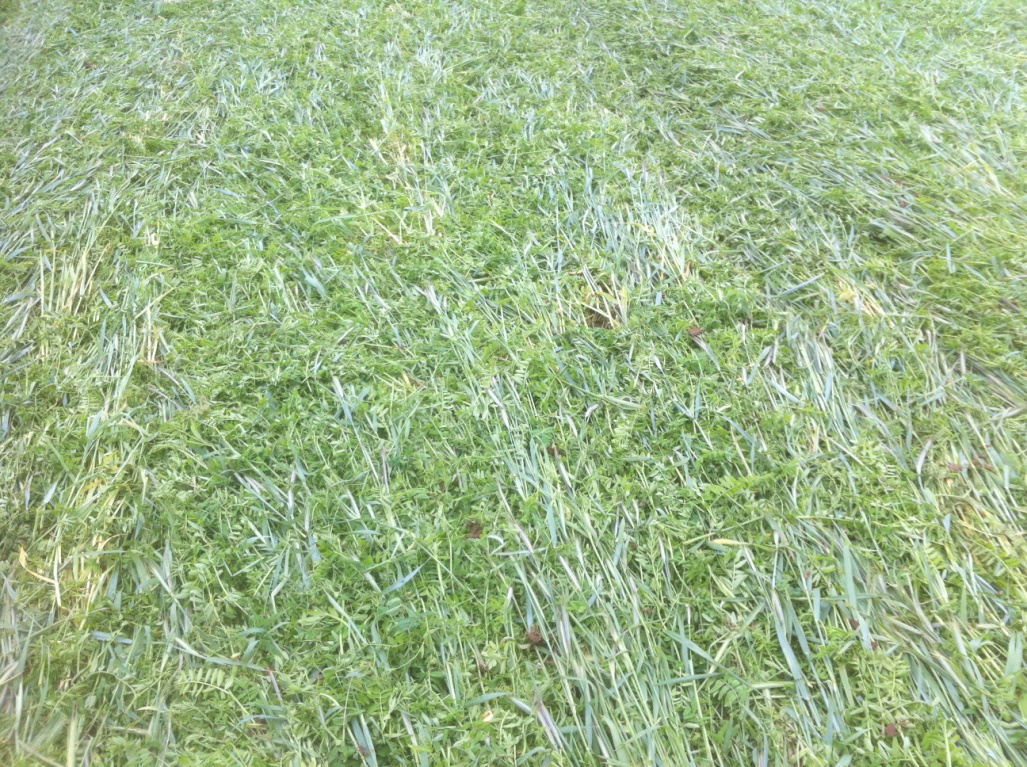 Method of Incorporation
If you are laying it down on top of the ground estimate 25-30% of the N is available that season
If you are mowing and incorporating it then assume 50% is available that season
Succulent cover crops are also more available to plants
162 lbs N/acre x 50% = 81 lbs N from just vetch
We had about 28 lbs from rye
So to determine your N contribution
Take your samples using a square
Get an average dry weight of just your cover crop
Crunchy dry-don’t vaporize it (140 F if drying)
Figure cover crop dry mass per acre or area
Get %N-available from many sources
Figure total N per acre
Figure amount available N for the season
So how much will this cost?
Vetch seed $2.24/lb
Should seed out around 40-50 lbs acre
The plot we used got around 80 lbs/acre
So we spent $180 on vetch seed for 81 lbs of fertility
$2.22/lb of N 
Calcium nitrate (15.5% N) @ $16.00/50 lb bag
7.75 lbs N @ $2.06
http://smallfarms.oregonstate.edu/calculator
Would you still add Fertility?
Yes-a good general purpose organic fertilizer prior to planting will be available and give a jump start to plants
Adding organic fertilizers preplant
Hartz and Johnstone (2006) found that 47-60% of organic N was made available in 2 weeks from organic fertilizers
Up to 70% was available after 8 weeks
Temperature had some effect, but not large
“Chilean Nitrate”= Sodium nitrate
N Availability
Nitrogen availability from high nitrogen containing organic fertilizers, Hartz and Johnstone 2006, HortTechnology
Water soluble organic fertilizers: Fertigation?
Fewer organic fertilizers are suitable for fertigation purposes
Must have a good filtration system after injector
However Hartz, et al., 2010 found that:
Most of the N is available rapidly
For animal based fertilizers nearly 79-93% within 1 week
For plant based fertilizers 48-92% within 4 weeks
Not recommended
Nitrogen availability from liquid organic fertilizers, 2010, Hartz, et al. HortTechnology
Cover cropping
Cover Crops
Hairy Vetch
Winter Pea
Cover crops
Cowpea
Millet
Cover Crops
Buckwheat
Sudan grass
Cover Crops
Sunn hemp
Cover crops-Mixes
Some work has shown that a diversity of cover crops increases microbial biodiversity in the soil-
But that doesn’t necessarily mean more N mineralization
Mixing cover crops however does  a couple of things
Winter killed legumes mixed with a grass crop allow for coverage and nitrogen fixation
A quicker covering crop will choke out weeds
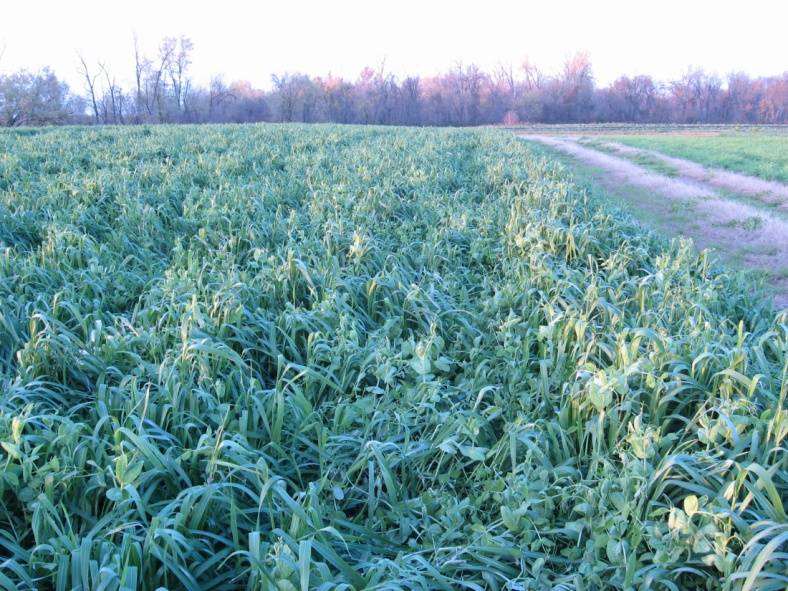 Other sources: Adding compost
Compost is typically added to build soil quality and give a boost in nutrition
Composted manures typically do not provide nutrients in the ratio that plants take them up
Adding compost
Typically 10-20% of the N in compost is available in a given year
Can vary widely between 10-50% in a year
Depends on moisture, pH, temperature, compost quality
If you add 1 ton per acre then of 2.5% N compost…..
 You get 50 lbs of N….but at 20% availability then you get 10 lbs of N
If you add enough compost to get total N needs then other nutrients will be imbalanced
Works well as a supplement
Compost and Persistant herbicides
The issue
Some herbicides used in pasture and turf applications are extremely persistent in hay and grass clippings
 They bind tightly to plant material
They can also persist in manure because they do not metabolize in the animal and pass right through
When the manure or hay/straw is used in compost or applied to sensitive crops they can be taken up by the crop and cause damage
Symptoms
Tomato	
Leaf curl, distortion, cupping, “cobra head”, stem bending
Primarily on new growth
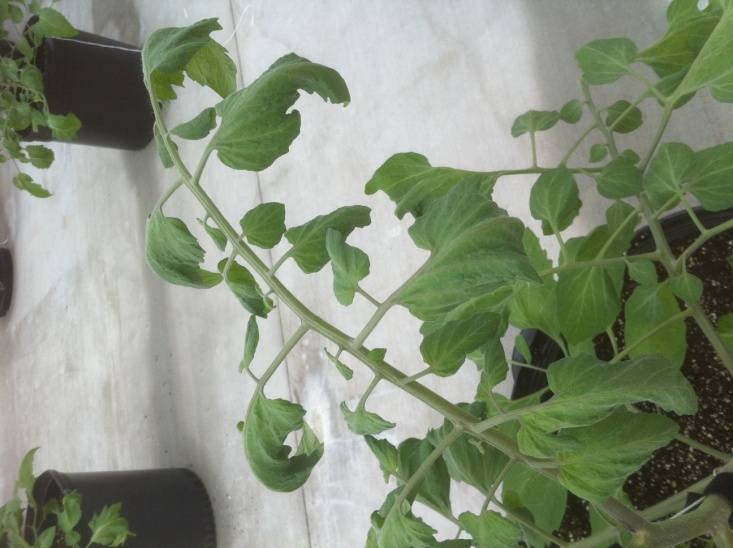 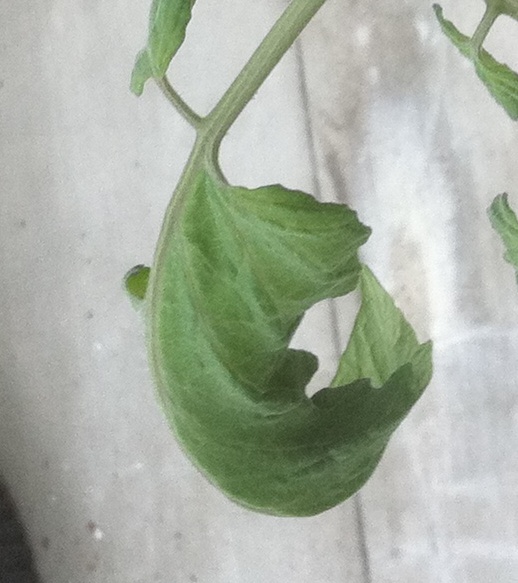 Symptoms
Beans
Distortion in leaves, bumpy
Viruses are similar in expression
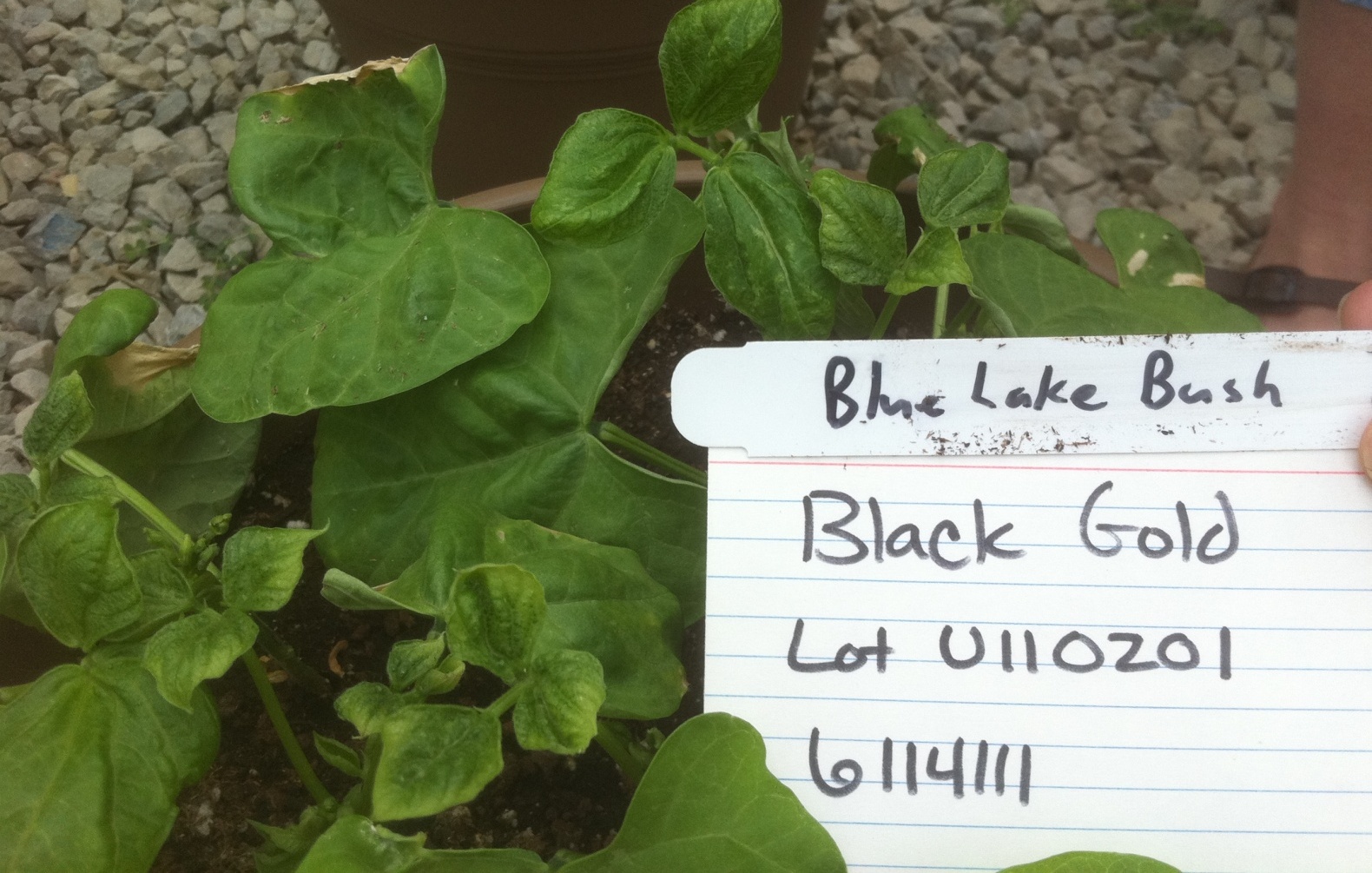 Pepper
Picture from: WSU Whatcom County Extension, Herbicide Contamination of Organic Matter
Why now?
It has been happening for a few years
Documented in other locations- Washington State, North Carolina, United Kingdom
Spokane WA facility in 2000, lawn clippings contained Clopyralid - 25,000 cubic yards of compost went unsold
Was a problem at the WSU compost facility in 2000, manure contained Picloram, cost WSU $250,000
Recently in KY
Organic farmers are using compost-
What are the culprit chemicals
Aminopyralid, clopyralid, picloram, and aminocyclopyrachlor [a recently introduced herbicide]
Used on pastures, turf, and rights-of-way areas and some crops
Pass quickly through livestock without being metabolized
Tightly bound in hay or grass clippings
When composted, the composting process does not break them down.
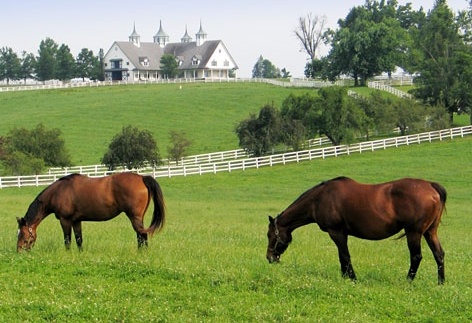 Aminopyralid
Aminopyralid (Dow): controls broadleaves and some woody plants in pasture and rangeland
ForeFront, Milestone, Chaparral 
Pastures and rangeland
Milestone, Opensight
Rights-of-way and wildlife management areas
Clopyralid
Clopyralid: broadleaf weed control in turf, pastures, and some cropland application sites
	Confront, Lontrel (turf)
	Curtail (wheat and rangeland)
	Hornet, Surestart (field corn)
	Redeem (pastures)
	Stinger, Transline (non-cropland, pastures)
Stinger labeled in asparagus, sweet corn, spinach and greens
Picloram
Picloram: broadleaf and brush control in non-crop areas and pasture
Tordon K, Pathway
Rights-of-way, cut stump treatment
Surmount
Permanent pastures and rangeland
NOTE:  Not registered for use in KY
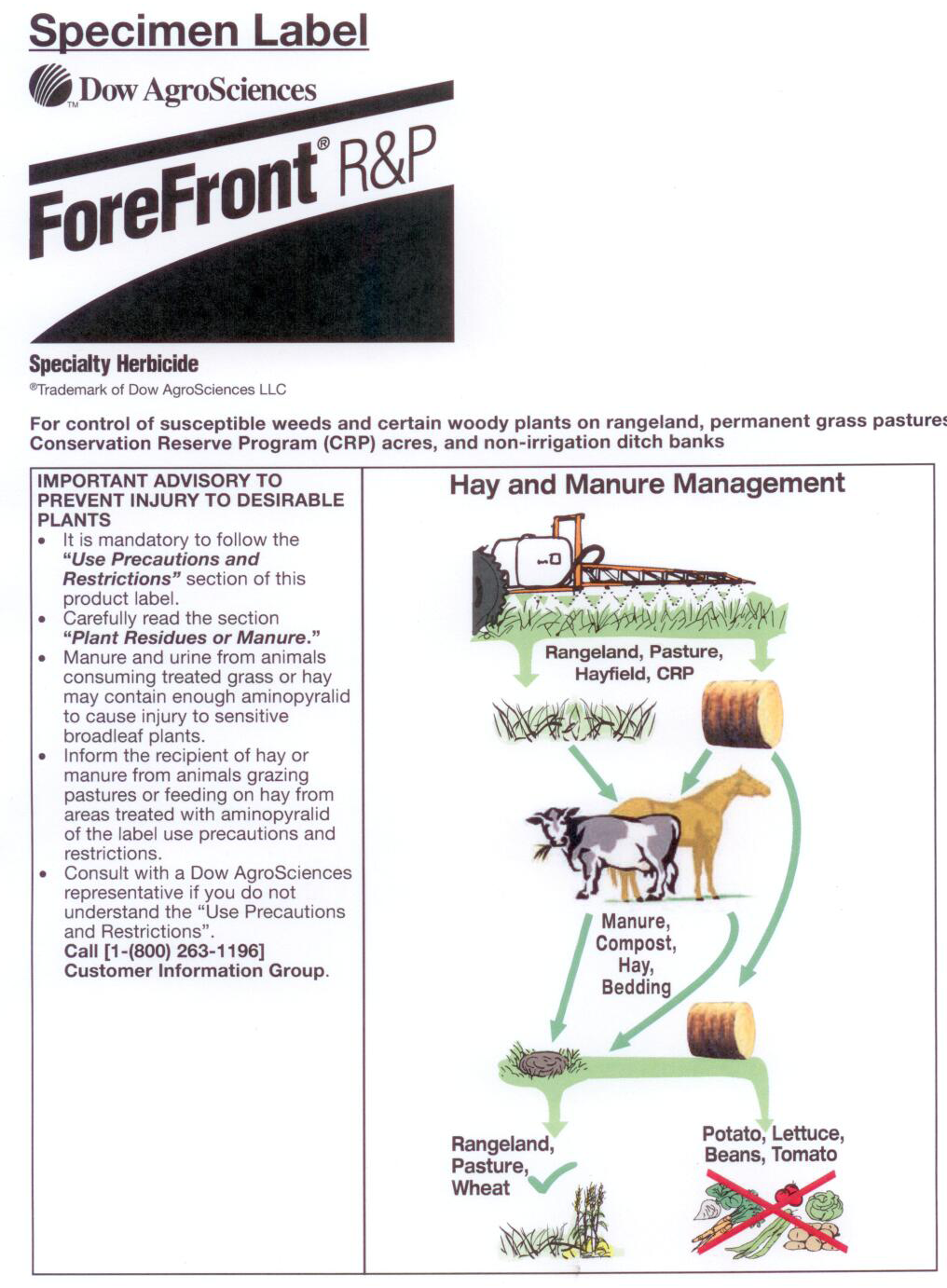 Aminopyralid products all have this disclosure on the label
Clopyralid and picloram do not, but do have precautions on labels
Making it though the compost process
To be considered compost you must?
According to NOP Organic Standards it must
Initial C:N ratio between 25:1 and 40:1
Windrow system must hold temps between 131-170 oF for 15 days
Turn a minimum of 5 times
The chemicals in question are typically not decomposed during composting process
IMPORTANT
Compost material and hay can be imported from other states
Thus, difficult to know specific herbicide to test for unless you know the specific source and the product(s) involved
How do you know your compost is fine?
Chemical testing
Expensive $250 + per sample
Potentially not accurate enough
In some cases contamination levels of 0.5-0.25 ppb can cause problems
Many labs only provide detection limits of 5-20 ppb
Sampling also an issue- contamination may not be uniform.
How many samples to take and where?
Plant Bioassay
WSU has developed a bioassay using peas
http://www.puyallup.wsu.edu/soilmgmt/Pubs/CloBioassay.pdf
Have both a researcher and grower procedures

Not always practical unless test can be performed under controlled conditions
Bioassay: WSU
3 pots (negative control) with known potting soil
3 seeds in each pot, 3 pots
Compost blend 2:1 compost to potting mix by volume	
3 seeds in each pot, 3 pots
Grow plants in random order, do not splash water
Wait 21 days
Bioassay: Results from WSU
Picture from: Bioassay test for herbicide residues in compost: Protocol for gardeners and researchers in Washington State. WSU Cooperative Extension.
Bioassay suggestions
We saw very different responses from different plants
Bioassay with plant of interest-particularly with tomato
Run the bioassay for 5-6 weeks with tomato
What if bioassay is inconclusive?
If unsure, don’t use it
If you are dealing with this as an agent
Do not overlook other possibilities
Nutrient deficiency?
Cu, Ca, and B deficiencies will show some distortion in new growth
If corrected new growth will resume as normal
Resources
Bioassay test
http://www.puyallup.wsu.edu/soilmgmt/Pubs/CloBioassay.pdf
WSU Herbicide contamination of organic matter
http://whatcom.wsu.edu/ag/aminopyralid/
Dow AgroSciences
http://www.dowagro.com 
NCSU publication on herbicide carryover
http://www.ces.ncsu.edu/fletcher/programs/ncorganic/special-pubs/herbicide_carryover.pdf
Questions/Thoughts